МБДОУ детский сад «Оленёнок»Дистанционное музыкальное занятие № 2Подготовительная группатема недели «Осенние  напевы»Музыкальный руководитель: Башкирцева Н.О.
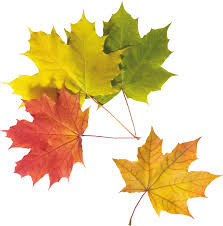 [Speaker Notes: «Волшебные нотки».]
Музыкально-ритмические движения

«Экосез» муз. А. Жилина. 

Легкий бег
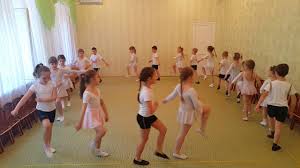 Рекомендации родителям: Руки должны быть свободны без напряжения, можно взять в руки листочки, чтобы они в руках «танцевали». Закреплять умение легко бегать на носочках, ориентироваться в пространстве
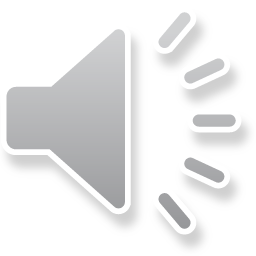 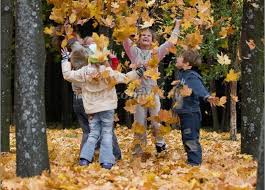 [Speaker Notes: Коммуникативная полька]
Развитие чувства ритмаритмический рисунок «Капельки»
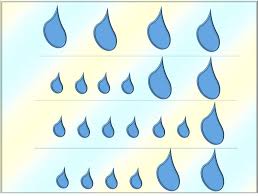 Рекомендации родителям: 
Прохлопайте ритмический рисунок «Капельки», большая капелька 
долгий звук, а маленькая короткий.
[Speaker Notes: Заколдованный лес]
Восприятие музыки (слушание)
«Осенняя  песнь»  П.И. Чайковский
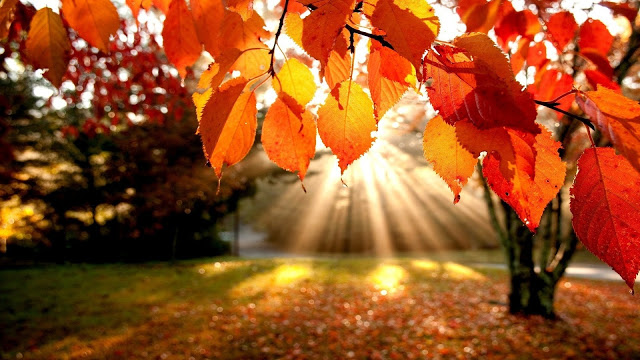 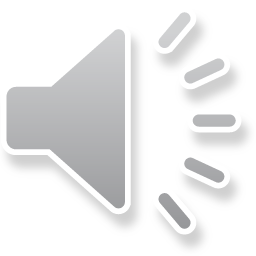 Рекомендации родителям: 

Закройте глаза и пофантазируйте.
После прослушивания музыкального произведения, задайте ребёнку  вопрос о том, что ребёнок представлял себе слушая музыку.
Пение
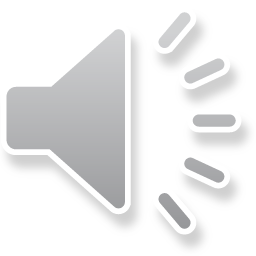 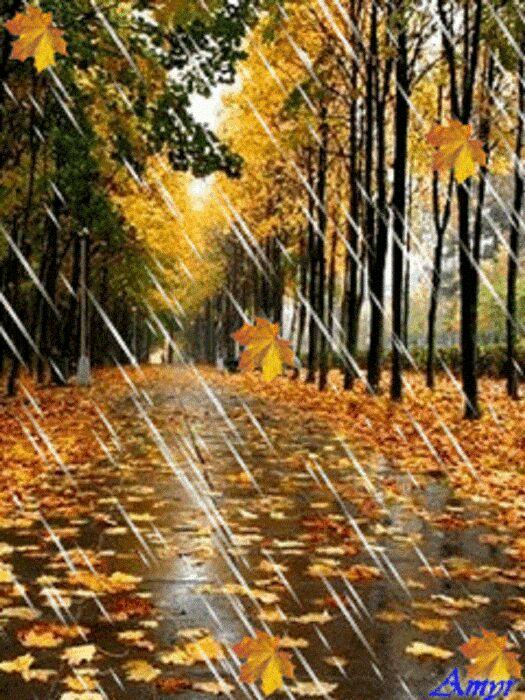 Песня «Осень» 
музыка А. Арутюнова

Рекомендации родителям: 

Протяжно пень на слог -А-,  -О-, -У-, -И-
обратить внимание на спокойный характер.
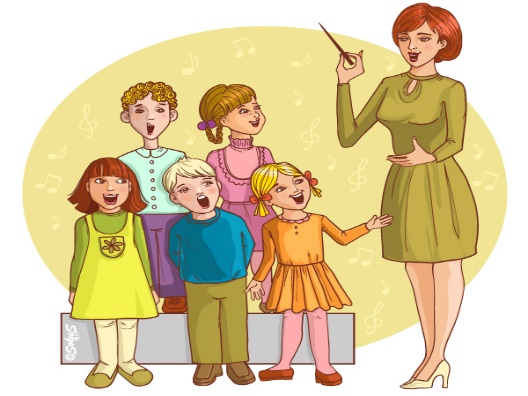 [Speaker Notes: Задание – спеть песню.]
ПляскаРусская народная мелодия«На горе-то калина» Хороводный шаг
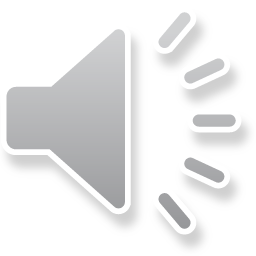 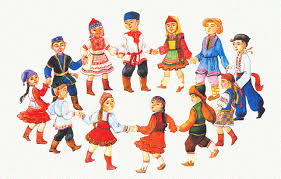 Рекомендации родителям: 
Водить хоровод, в заключении весело поплясать напомнив движения русских плясовых. (выполнять скользящие хлопки и притопы)
Рефлексия
Рекомендации родителям: 

Обсудите с ребёнком, какой вид музыкальной деятельности понравился больше  всего?
 (петь, танцевать, слушать музыку). Почему?

Кто написал музыкальное произведение «Осенняя песнь»   (П.И. Чайковский)
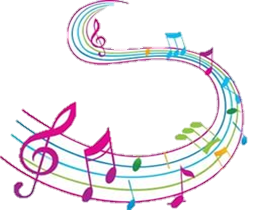 [Speaker Notes: Речевое музицирование]